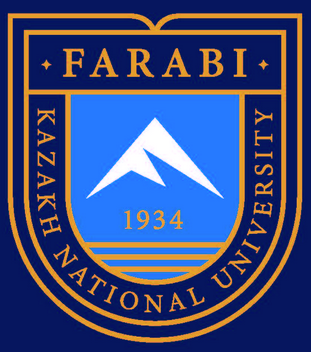 AL-FARABI KAZAKH NATIONAL UNIVERSITY
Department of political science and political technologies
Political Cratology
Abzhapparova A.A.
Senior lecturer
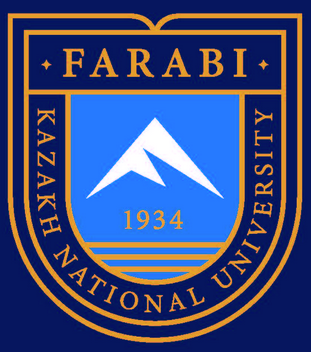 Globalization and Development of the Modern World
Lecture 4
Diversity of definitions of power
Lecture plan:
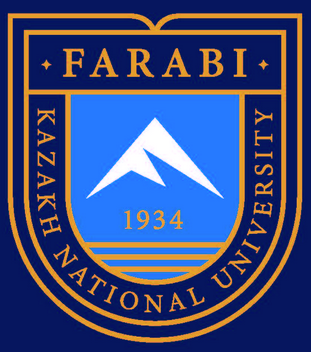 Definitions of power
Theories of Power
The approach of understanding of power
The issue of definitions is given special attention, since the importance of unambiguous terminology in scientific research is indisputable. Definitions are an integral element of scientific theories, as they allow us to form a clear conceptual, categorical framework of the general knowledge system.
A definition is a logical operation:
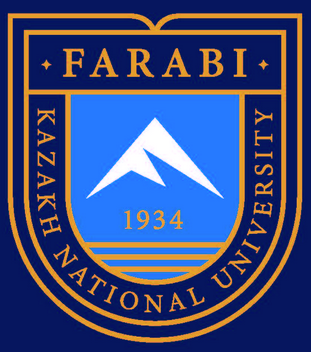 1) disclosing the content (meaning) of the name by describing the essential and distinctive features of objects or phenomena designated by the given name (denotation of the name);
2) explicating the meaning of a language term or concept (Humanistic Encyclopedia).
The definition must be clear and precise, the scope of the defined and defining names must coincide, and the definition does not contain any negative features in the essential expression. 
	There are many definitions of power, which reflects the complexity and complexity of this phenomenon. The very term "power" in everyday life and in scientific literature is used in different senses. 
	First, it is the ability, opportunity and right to exercise influence and control over someone, anything; to exert a determining influence on the life, behavior and activities of people through various means-law, authority, will, compulsion; second, it is domination over people; third,it is the ability to control and control people. these are persons and bodies that have the appropriate authority. 
	The analysis of these interpretations allows us to conclude that the primacy of the will of power is a unique feature of power. The American political scientist Robert Dahl defined it this way: someone A has power over someone B, because A can force B to do something that meets A's interests and that B himself would not do.
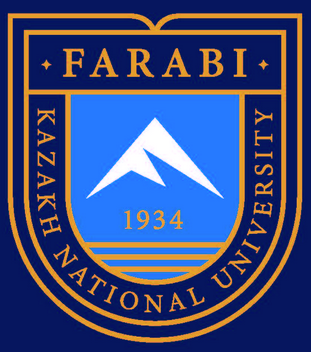 Currently, there are more than 300 definitions of power in the scientific literature. In most of them, power is understood as a social phenomenon, thereby revealing the nature of political power. Each of the numerous theoretical interpretations of power focuses on individual aspects of the phenomenon under study. 
The table shows an example of some approaches to understanding political power related to differences in the interpretation of politics itself.
Definitions of power
the ability, right and ability to exercise one's will, dispose of and control someone;
the ability and ability to practically implement the function of public administration;
the" language " of communication (terms, symbols, problems) that is understandable to all sides of the public attitude to power
Policy Definitions
1) people's activity in relation to power	
2) the sphere of society responsible for preserving its integrity (protection, protection), functioning and development	
3) free discussion and development of fundamentally new opportunities to achieve the goals and organization of society
Power is:
- the right to create laws providing for the death penalty and, consequently, ever less severe penalties for regulating and preserving property, and to use the power of the community to enforce these laws and to protect the State from attack from outside , all for the public good alone (J. R. R. Tolkien).Locke).
- the ability to mobilize the resources of society for the implementation of goals that involve the adoption of public obligations (T. Parsons);
- the ability of the acting person to realize his will regardless of the basis on which this opportunity is based, and despite the opposition of other participants in political action (M. Weber);
- the category of interpersonal relationships (G. Lasswell);
- any coercive power of one group of people in relation to another group or other groups of people (i.e. Vyatr);
Power is:
- a) the ability, right and ability to dispose of someone, something; to exert a decisive influence on the fate, behavior and activity, morals and traditions of people through various means-law, law, authority, will, court, coercion; 
b) political control over the state. people, their communities, organizations; over countries and groupings; 
c) the system of state bodies; 
d) persons, bodies invested with appropriate state and administrative powers, having various kinds of influence, custom-based powers, and even appropriating them to themselves (V. F. Khalipov);
Power is:
- such relations between social units, when the behavior of one or more units (responsible units) depends in some circumstances on the behavior of other units (controlling units) (R. Dahl);
- the potential ability that a group or individual has to use it to influence another (J. French, B. Raven);
- change in an individual's behavior, opinions, attitudes, goals, needs, and values (power in terms of psychological change);
- implementation of the intended goals (B.Russell).
Power is:
- the exclusive function of the political system to govern within its specific domain (the definition adopted in political science);
- a power attitude that expresses real dominance (the social aspect of power);
- the attitude of leadership is established in the relationship and interaction between individuals, that is, the leading and leading parties are separated (the psychological aspect of power);
- a purposeful way of accumulating and implementing knowledge (the epistemological aspect of power);
- a resource that is embodied in increasing the order, level of organization, organization and regulation of life in all parameters (organizational aspect of power);
- the method of exercising influence, subordination, coercion or inducement in relation to the actual balance of power in society (the political aspect of power);
- a system of advantages that represent additional degrees of freedom and give some the right to influence others (a political science approach to power);
- control over resources that are important for society through the use of them, but with certain restrictions (definition of Western political philosophy).
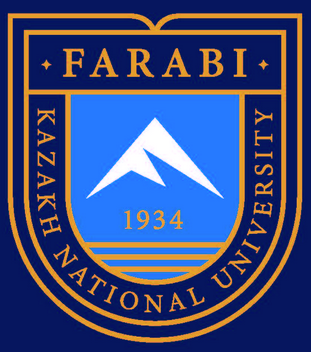 Based on the analysis and systematization of ideas about power, two most general classes of theories can be distinguished, which reveal the essence of all its attributes: sources, intensity, forms and methods, etc.The first of these directions can be conditionally called attributive-relational. In it, the essence of power is associated, first of all, with various attributive qualities of a person and individual components of his individual activity. At its core, this theoretical approach reveals a unique "philosophy of man", in the context of which the essence of power is considered in volitional (Hegel), power (Hobbes), psychological (Petrazhitsky) and other properties and abilities of the individual, or in the use of certain means of coercion (instrumentalist theories). behavioral interaction (G. Lasswell).
As the most common examples of the attributive-relationist approach, we note the theory of" resistance " (D. Cartwright, B. Raven, K. Levy), where the source of power is considered as the result of one subject overcoming the resistance of another. This is also essentially the "theory of resource exchange" (P. Blau, D. Hixon), in which power is formed in the process of exchanging the subject's available personal resources for the behavior of another that is beneficial for him. The theory of" dividing zones of influence " (J. Rong) interprets power as a consequence of the interaction and contact of social zones that are controlled by different subjects. In B. Russell's teleological concept, power is considered as a form of purposeful human activity. The ideas of the school of "political realism" are based on the principle of forceful influence of the subject controlling resources (G. Morgenthau).
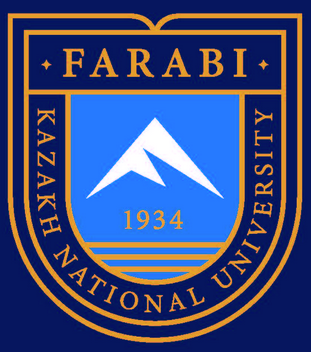 The above views are opposed by the point of view that power is an anonymous, superpersonal, impersonal property of the social system, depending on the will of circumstances, and fundamentally unrelated to the characteristics of an individual or group subject.  This direction can be called quite systemic. It is also represented by numerous theoretical constructions.
 For example, the representative of the structural-functional approach, T. Parsons, called power a "generalized intermediary" in the social process, and K. Deutsch argued that power should be considered as an analogue of money in economic life or a" means of payment " in politics, which is necessary where there are no voluntary and coordinated actions. 
Marxist views, which also belong to the systemic ones, are characterized by the idea of political power as an important function of the social apparatus of a large group of people (class) that influences the process of formation and development of social relations. This function is directly manifested in the ability and ability to impose one's will on another class or society as a whole, and thus contributes to ensuring the social dominance of a particular political actor. Information and communication interpretations of power also belong to the system direction (Yu. Habermas), defining it as a dynamic global process of mediated and hierarchical social communication, designed to integrate the human community, resolve contradictions.
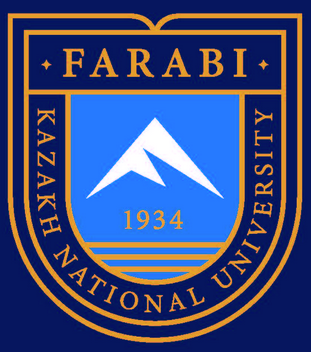 The essence of the system approach is clearly expressed in post-structuralist theories (M. Foucault, P. Bourdieu). In some cases, they interpret power as a certain modality of communication, a" relation of relations", potentially inherent in the entire social. It is not localized in space and cannot belong to any of the individual social subjects. That is, political power, in fact, is identified with all social relations in general, and not only with political ones. There is nothing in society or politics that can go beyond the boundaries of power. And it turns out that it is not people who have the opportunity and ability to seize power, but the power itself "appropriates" this or that subject for a certain time to realize its goals, using coercion and force.In political science, there are other approaches to the interpretation of power: theological, biological, psychological, sociological, anthropological, and philosophical. The theological approach unambiguously asserts that the source of all state power is God, and the monarchs who exercise power are the executors of God's will, they are only intermediaries between God and society. That is, in its very essence, power is a divine institution that functions according to religious dogmas and postulates. Only the submission of people to the divine will is able to ensure peace in society, preserve and continue the human race.
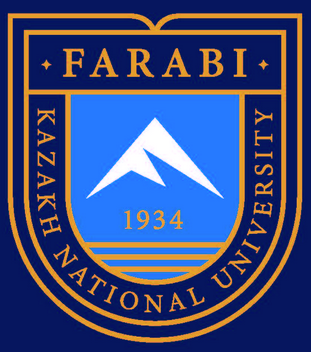 The biological approach to understanding power has deep roots. Back in Ancient Greece, Aristotle interpreted power as a natural state in society, determined by nature itself. Z. Freud wrote about the so-called "desire to advance" as the motive cause of all human actions, along with natural instincts. According to the French sociologist M. Marcel, power has its prerequisites and roots in the biological structure common to humans and animals, it is not specific only for humans. Another French political scientist, A. Poza, also comes to the conclusion that the foundations of power lie in the nature of man as a biological being. The same position is shared by the well-known French political scientist M. Duverger, who draws attention to the fact that the phenomenon of power and politics is observed not only in animals, but also in other forms of sociability. 
 Social Darwinism , an ideological trend in social thought at the end of the XIX-beginning of the XX century, is a variant of the biological concept of power. It explains the gradual development of human society in the context of the laws of biological evolution, where the leading principles of natural selection, the struggle for existence and survival of the fittest are considered as the fundamental factors of social life. Direct extrapolation of biological views and research to social phenomena, of course, is not allowed, although the manifestations of human nature as a biological being in society can also not be ignored.
One can observe some analogy between the anthropological approach to the concept of "power" and the biological one. Thus, proponents of the biological approach extend the concept of power to all living (including animal) formations, and proponents of the anthropological approach extend the concept of political power to all social, including pre-class formations. Social anthropologists support M. Weber's position on this issue, and consider it legitimate to talk about the existence of political power in any society, they consider any actions based on power and authority to be political. Social anthropologists argue that the bearers of political power in society are those who govern-leaders, councils of elders, community meetings, etc. They emphasize that the authority of the family, its political power, is especially important in all traditional societies. 
The psychological approach to the concept of power is of particular importance for political science. Proponents of this approach are interested in the individual's subjective perception of power. This perception is based, firstly, either on the special qualities of the direct bearer of power, the character of the leader, leader, leader, etc., which originates from the concept of M, Weber, who identified types of political domination, or, secondly, the features of the psychological nature of the person himself. According to the latter, some people are dominated by a sense of submission and blind obedience, while others, on the contrary, have a sense of resistance, disobedience to any external influences on the individual. It is the psychological differences in the perception of power that underlie a person's attitude to it.
All of the above is explained by the fact that power is a bipolar phenomenon: both social and psychological. As a social phenomenon, it directly obeys the objective laws of society, which are formed in the process of society's evolution and exist independently of human consciousness, ideas and aspirations of the individual. And as a psychological phenomenon, power manifests itself in the sphere of emotions and feelings, perceptions and experiences of the individual, the attitude and perception of power directly depends on the unique personality traits that are formed not only under the influence of society, economy and culture, etc., but also directly under the influence of the entire way of life.  
The dialectical unity of the social and psychological nature of power is a special area of analysis of political relations from the standpoint of psychological science.
Polish political scientist Ye. Vyatr draws attention to the fact that when studying the psychological aspects of power, researchers face a number of difficult questions, for example: Why is power so desirable for some people, while others avoid it? What are the external and internal reasons for forming mental predispositions to power?  How to explain the desire/unwillingness to rule? What is the relationship between the methods of power struggle and the mental traits of people seeking power? What are the psychological sources and mechanisms of political conflicts?  Why do perceptions of a particular political event have psychological differences? These are just a few questions that do not exhaust the interest in the problem of psychological research of political power, but, nevertheless, the answers to them allow us to reveal the most significant and interesting aspects of the phenomenon. 
A special place in modern political science is occupied by the sociological approach to the phenomenon of power. In this approach, power is reduced to phenomena, opportunities, and mechanisms of influence of one group on another.
The significance of this approach for a deeper understanding of power is undeniable. Within its framework, the following definitions are distinguished:
1) behavioral, in which power is understood as a special type of behavior, the ability to influence the activities of other political actors; 
2) teleological, according to which power is the achievement of certain goals and obtaining planned results; 
3) instrumentalist, discloses power in the context of the use of certain means, including violence; 
4) structuralist, examines power as a special kind of relationship between the ruler and the subordinates; 
5) functionalist, studies power from the point of view of its role and purpose; 
6) conflictological, determines the importance of power in the process of resolving contradictions and conflicts.
The fundamental point of the sociological analysis of political power is the answer to a very important question: who does power serve, the interests of which social groups? 
Recognizing the importance of the sociological approach to the analysis of power, it is impossible to unambiguously understand the thesis of power and influence as identical concepts.
For example, if we consider power based on the Dictionary of Social Sciences published in Canada, it means:
a) the ability (realized/unrealized) to produce a certain effect; 
b) the influence that a person or social group exerts on the behavior of other people, using any means, and purposefully-different and thoughtful.
It should be emphasized that proponents of this approach tend to point out that certain groups, elites, and individual representatives of the ruling class play a leading role in the political processes of modern society. Formally, they seem to stand apart from the implementation of politics, but they have significant funds, primarily in the economic sphere, and therefore they have power in public and political life. There is also no denying the fact that in modern society, social groups that do not have significant economic and political power can have a significant influence. 
A significant drawback of this concept is that its authors, when discussing the political influence of various social groups (especially the working classes), often exaggerate this role, because any group social entity serves one or another political force. 
Regarding the philosophical approach to the concept of "power", it can be argued that it combines all the most valuable and important things that are available in other approaches. From a philosophical point of view, power is the ability and ability of a subject: an individual, a party, a class, a state, etc., to exercise its will, overcome the resistance of others, and exert a certain influence on the activity of people through authority, law, violence, etc. In the context of the philosophical approach, the main methods of exercising power are most clearly revealed: persuasion, reproduction, control and coercion.
The philosophical approach is based on the following principles:
First, power as a social category, as a volitional interaction between people. 
Secondly, the origins of public power in the material life of society, first of all, it concerns the system of economic relations. 
Third, political power is the most important structural element of public power, its special kind. 
Fourth, the essence of political power is determined by the ruling will of a particular class or social group. 
Fifth, State power is the center of political power, which is organized and fixed in legal and other social norms.
It is especially necessary to note the semantic connection of the category "power" with such words as to own, to rule, to be a ruler, but they cannot be completely identified. The Marxist (class) and Weberian understanding of the nature of power is most widespread in the social sciences. 
The synthesis of existing approaches is the following definition of power: "Power is one of the most important types of social interaction, a specific relationship, at least between two subjects, one of which obeys the orders of the other, as a result of this subordination, the ruling subject realizes his will and interests." The validity of this understanding is the interpretation of power as a type of social relations characterized by the implementation of the will of a social subject who subordinates other political actors to satisfy their own interests.
From the point of view of another position, there are four main models that reveal the essence of power: voluntaristic, communicative, structuralist and postmodern.
The voluntaristic model examines power as a result of the manifestation of human intentions and passions. In this model, any social group is considered in the context of the resulting set of wills of individual individuals, that is, the main system-forming principle of power relations is will. Power is understood as the ability to force and compel others to do things that they would never have done without pressure, that is, power has the ability to influence events, set hidden mechanisms in motion. 
Proponents of the communicative model see the main source of power in a common system of norms, principles, and beliefs that all members of a given social community accept. This approach draws attention to the linguistic nature of people, where language is the main means of the general process of socialization of an individual, and points out the importance of positioning a person in society as a linguistic personality. In the process of communication, a special communicative environment is formed, in which heterogeneous relations, including power relations, arise. The ability of a person to act together confirms that power is a group phenomenon, power is born and functions only in a collective.
In the structuralist model, power is considered from the point of view of structural objectivity, which determines human behavior, and in no case is reduced to the views and beliefs of people. The foundation of power is made up of objective material relations, the development of which takes place according to certain rules and laws. General patterns of formation and strengthening of various social structures contribute to the formation of stable social relations in general, and power relations in particular. 
The postmodern model significantly expands the scope of scientific and theoretical knowledge of the phenomenon of power. Postmodernists argue that power is concentrated not only in the political sphere, but also at the micro level, that is, in everyday communication. The basis of "micro-power" is the so-called asymmetry of influences, that is, it is determined by the difference in the degree of influence of subjects on each other in the process of human communication, which again emphasizes the uniqueness of power as a social phenomenon. This model focuses on the local analysis of "micro-power".
In the most general form, numerous definitions of power can be divided into the following parameters and characteristics as follows:
*	object – the one on whom the influence of the subject of power is directed; 
*	subject – the one who exercises power influence;
*	the goal of the subject of power - what it strives for, what it uses power for, what the subject wants to get, and what results it can achieve.
*	form of power-by analogy with indirect, direct, accentuated or extreme features of politics;
*	sources of power - what resources should be used by the subject of power to achieve their goal;
*	the result of using power is the implementation and achievement of the set goals, obtaining the planned result, changing the behavior of the object of influence;
*	motivation of the subject - what is the driving force of the subject of power, satisfaction of what needs makes the object change its behavior.
The presence of many approaches based on different aspects of power is explained by the complexity, multi-aspect nature of power itself and the process of power, its presence in any segment of human relations. Without power, the processes of self-organization and management of social systems, coordination and distribution of role functions among people, etc. are impossible.
Any definition, regardless of the purposes and methods of its design, is a confirmation of the actual correspondence between the language expression and its meaning. Such statements are always conventions (agreements) concerning the use of a particular term. Therefore, the definition cannot be characterized as right or wrong," to be true "or"to be false". We can only talk about whether it fulfills its function, achieves or does not achieve its goals. Once upon a time, F.Engels wrote that definitions have no meaning for science, because they are insufficient; the only real definition is the development of the essence of the work itself, and this is no longer a definition.
As can be seen from the brief description of the essence of various models of power, none of them can claim to be an absolute and complete explanation of its ontological nature. But at the same time, each of them has a significant cognitive potential for further research of power as a social phenomenon. All these models try to reveal the essence of power, the mechanism of power relations, and determine the source of power at different levels and from different positions. Creating a unified scientific theory of power is an extremely important task.
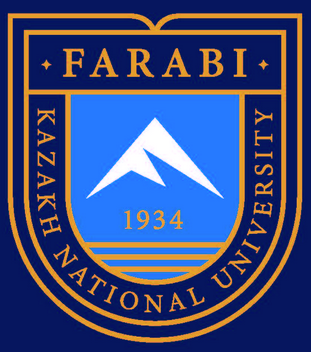 Materials used in the lecture :Main: 1. Talcott Parsons. In the Concept of Political Power. Proceedings of the American Philosophical Society, Vol. 107, No. 3, pp. 232-262. URL: http://www.jstor.org/stable/985582 .2. Fabian Wendt. Authority. Key Concepts in Political Theory. Polity Press , 2018. – 168p.3. T.V.Paul, James J. Wirtz, Michel Fortmann Balance of Power: Theory and Practice in the 21st century. Stanford University Press, 3th Edition, 2019 – 402p.Additional:4. Dahl R.A. ‘The Concept of Power’, Behavioural Science, 2, pp.201–5. Google Scholar5. Susan Rose-Ackerman. Corruption and Government Causes, Consequences, and Reform, pp. 143 - 174DOI: https://doi.org/10.1017/CBO9781139175098.010. Publisher: Cambridge University PressInternet resources:1. http://elibrary.kaznu.kz/ru 2 http://Journal of Political Power3 http:// https://www.emerald.com